INFORME TRIMESTRAL DE ACTIVIDADESREGIDORA TEC. MARIA ASCENSIÓN RODRÍGUEZ CARRILLOOCTUBRE – DICIEMBRE 2018
TITULAR DE LAS COMISIONES: DE PARTICIPACIÓN CIUDADANA Y EQUIDAD DE GÉNERO
COLEGIADA EN LAS COMISIONES:DE EDUCACIÓN , ACTOS CÍVICOS , CULTURA, TRADICIONES Y TURISMO  SALUD PÚBLICA Y PREVISIÓN SOCIAL , ECOLOGÍA, MEDIO AMBIENTE, FOMENTO AGROPECUARIO Y FORESTAL
Asistencia al Acto solemne de toma de protesta Cuerpo edilicio del Municipio de Mascota Jalisco 2018-2021 por la Doctora Sara E. Castillón Ochoa.
Asistencia a la Primer sesión Ordinaria según oficio ACM/18.21/2018-0017.
Reunión para conformar el Patronato del DIF  Mascota
Reunión con personal de uno de los Sindicatos del Ayuntamiento
XX Caminata de la Salud partiendo de la Plaza Principal hacia la Localidad de Yerbabuena
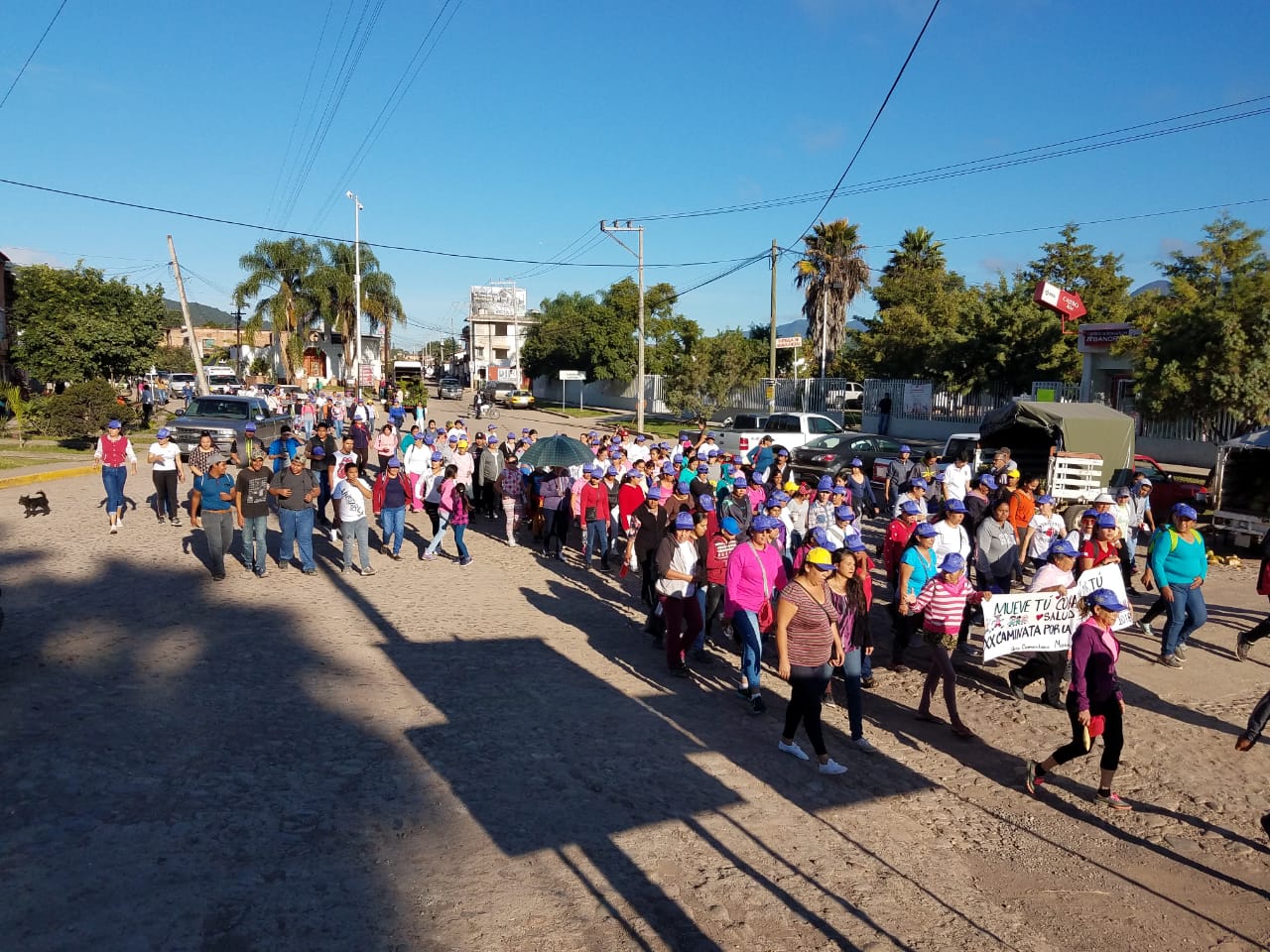 Apoyo en el acopio a las personas afectadas de Nayarit
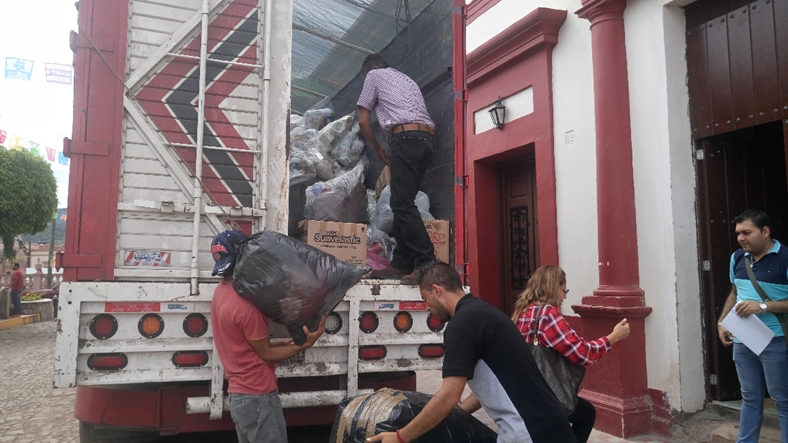 Apoyo junto con la Presidente y otros integrantes del Gobierno municipal y la Comisión de Participación ciudadana a la comunidad de San Rafael para la integración del Consejo Ciudadano y selección del Agente Municipal.
Apoyo al Director de Imaj Mascota en conferencias a los niños de la Escuela José Manuel Núñez
Reunión para cambio de Agente en Juanacatlán acompañados por nuestra Presidenta Dra. Sara
Reuniones de formación de Consejos Ciudadanos de las Localidades de La Providencia y Cruz Verde en compañía de Nuestra Presidenta la Doctora Sara Eugenia Castillón Ochoa
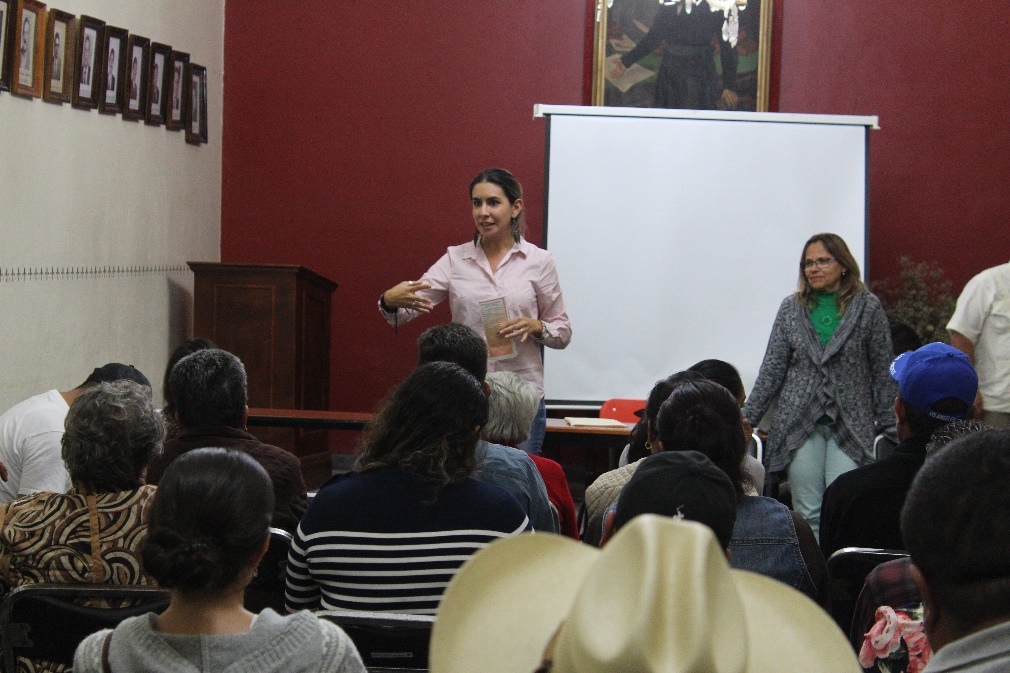 Formación del Consejo Ciudadano en la Localidad del Embocadero acompañados por nuestro Secretario y Presidenta Municipal Dra. Sara
Cambio de Agente y formación del Consejo Ciudadano en la Localidad del Agostadero
Cambio de Agente y Formación del Consejo Ciudadano de la Localidad de Mirandilla
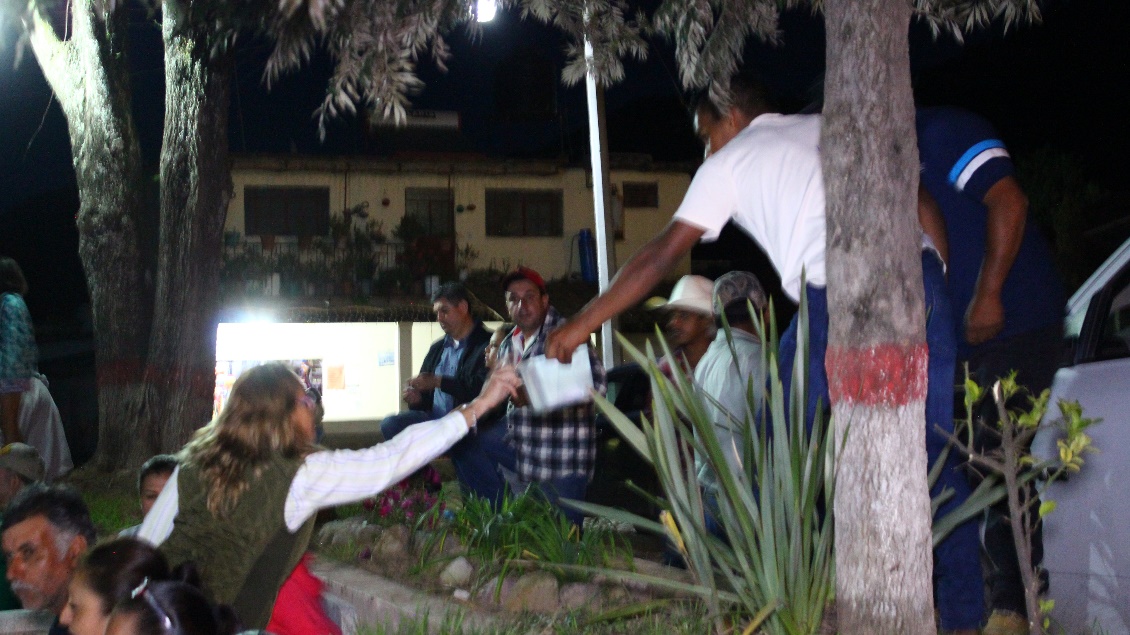 Cambio de Agente en la Localidad de Tecoany
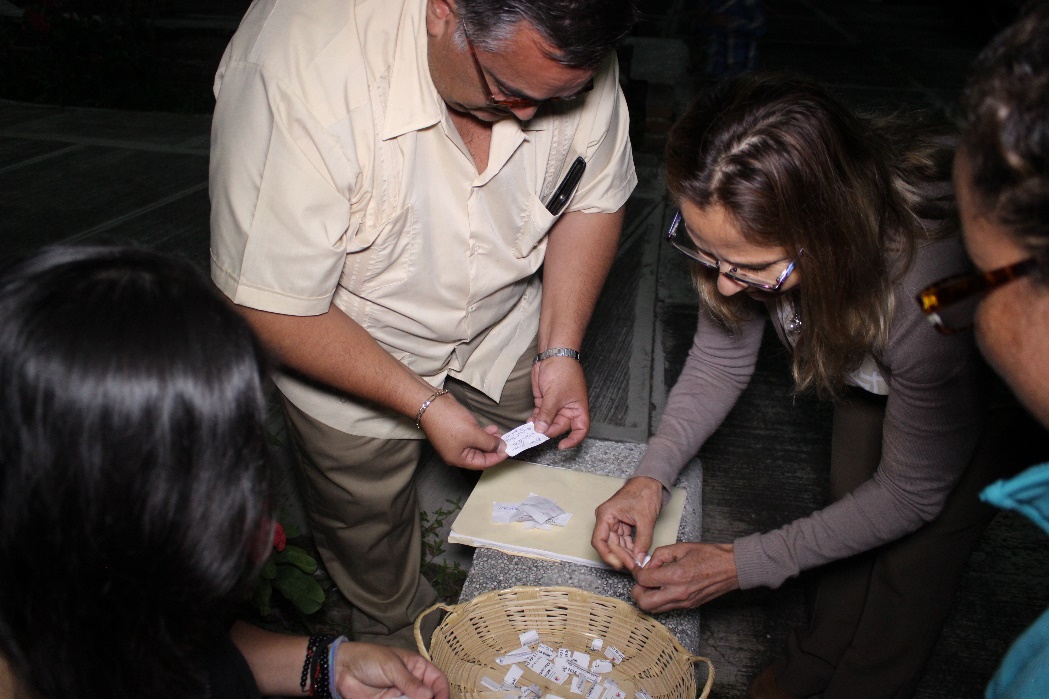 Jornadas de capacitación a Servidores Públicos, Responsabilidades y Obligaciones
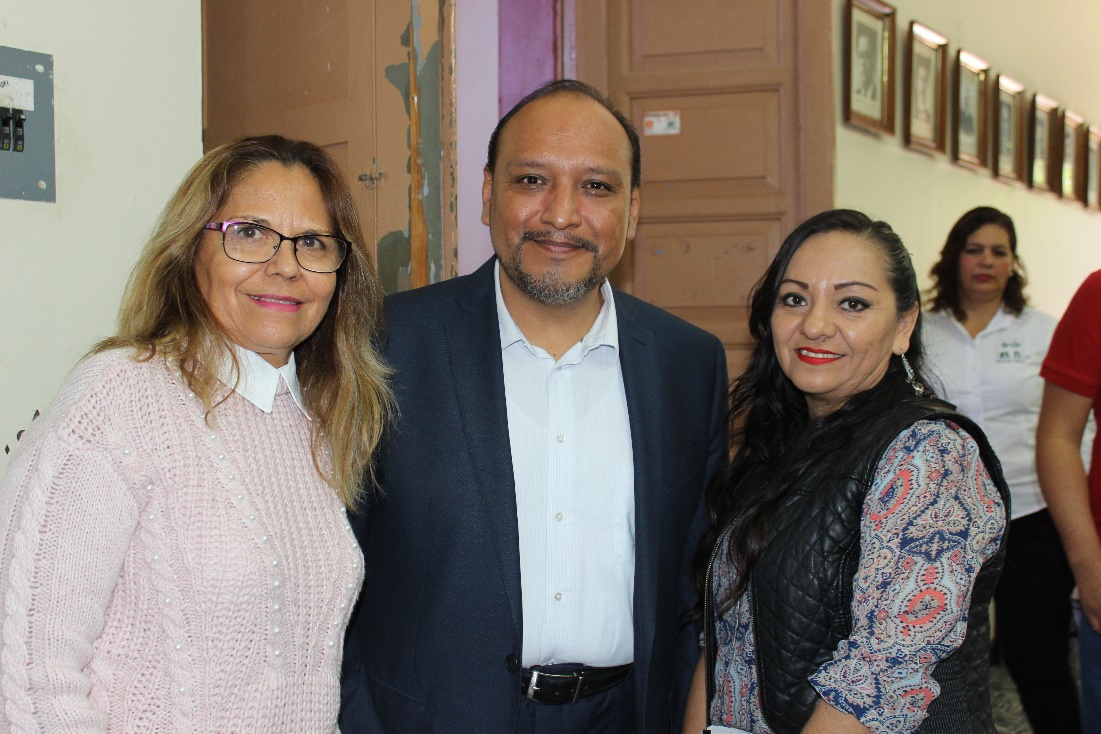 Apoyo a la Directora de C-Mujer en el día mundial en contra de cáncer de mama
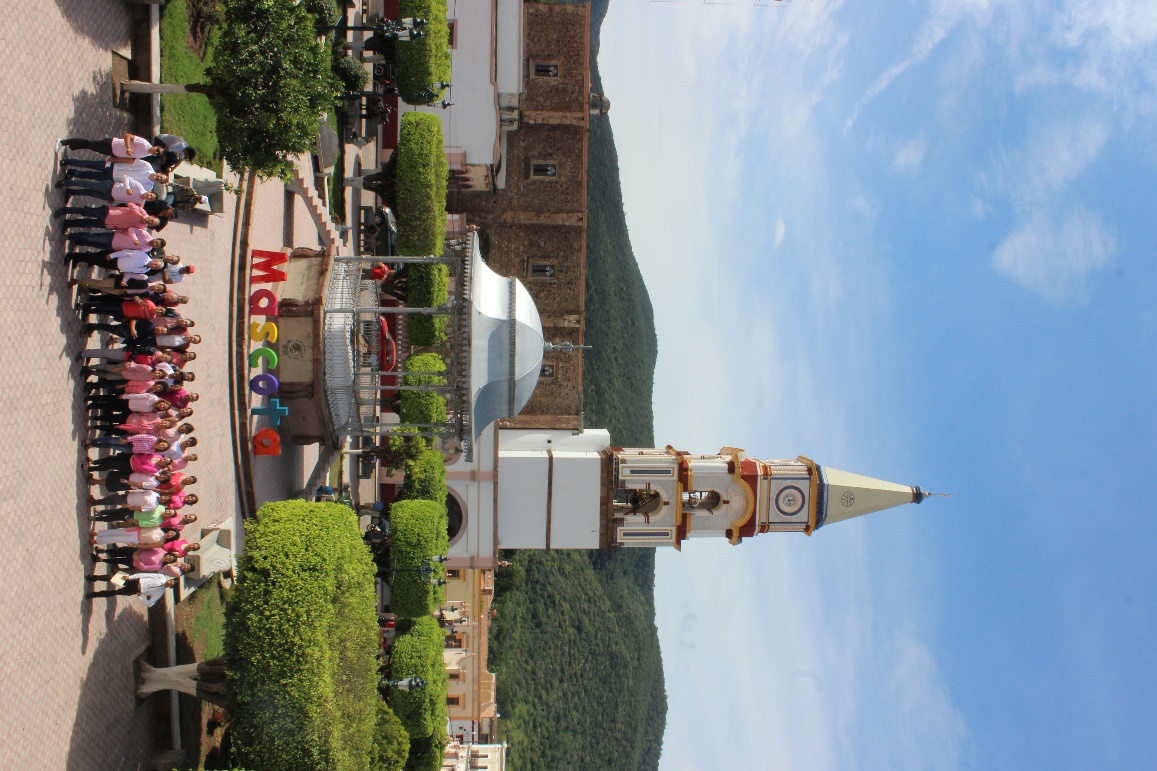 Apoyo a Participación Ciudadana en la entrega de sillas a personas con discapacidad
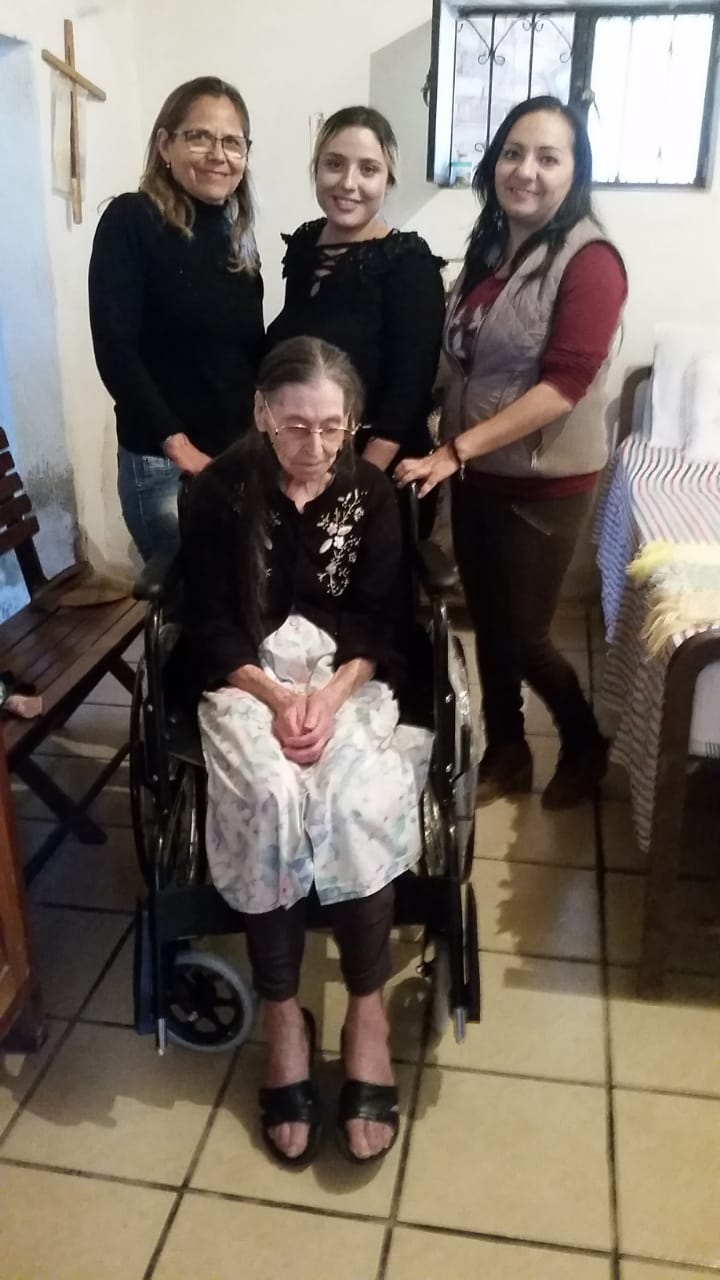 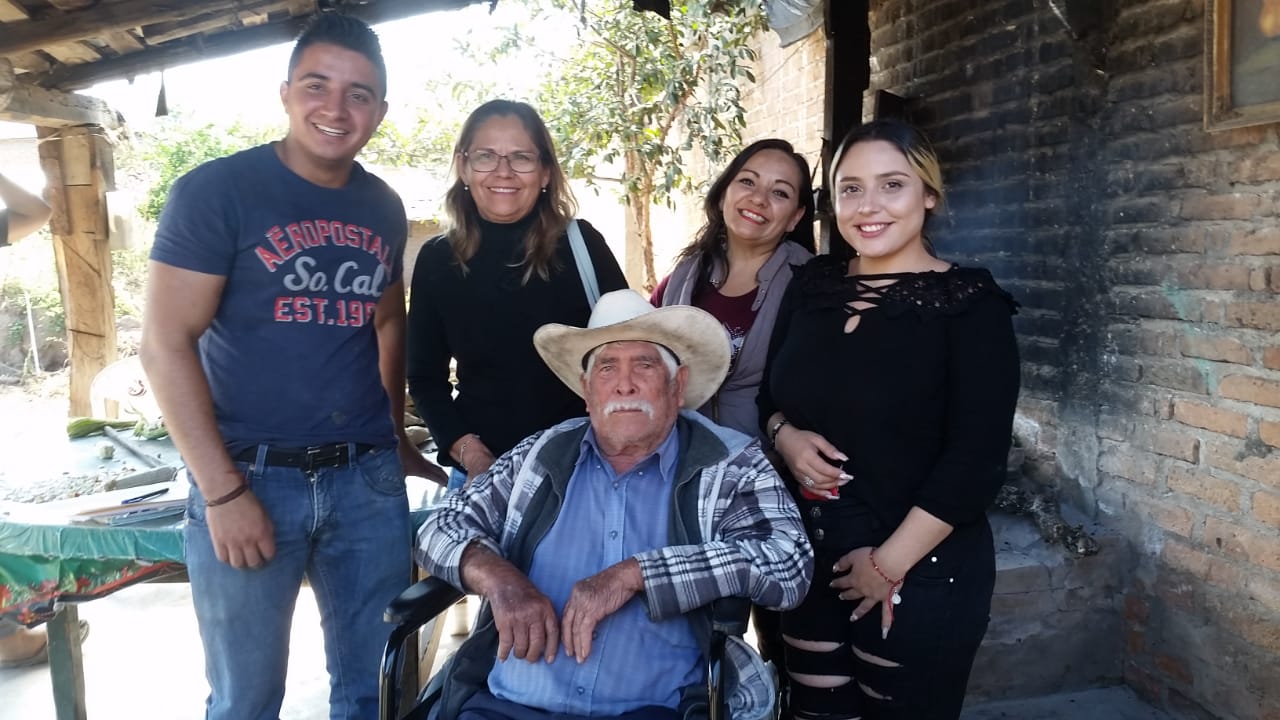 Reunión con los locatarios del Mercado Municipal
Inauguración del Torneo Municipal  de Béisbol categoría libre en la unidad deportiva Rafael Galindo
Asistí a la Expo ´NO Más´y Agua es vida en el salón Aguacateros de Yerbabuena
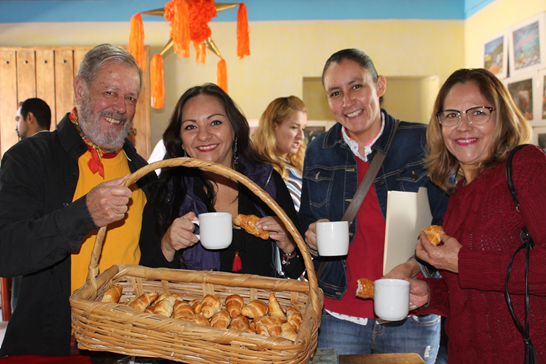 Apoyé a la Dirección de Turismo en la instalación del Nacimiento en la Plaza principal
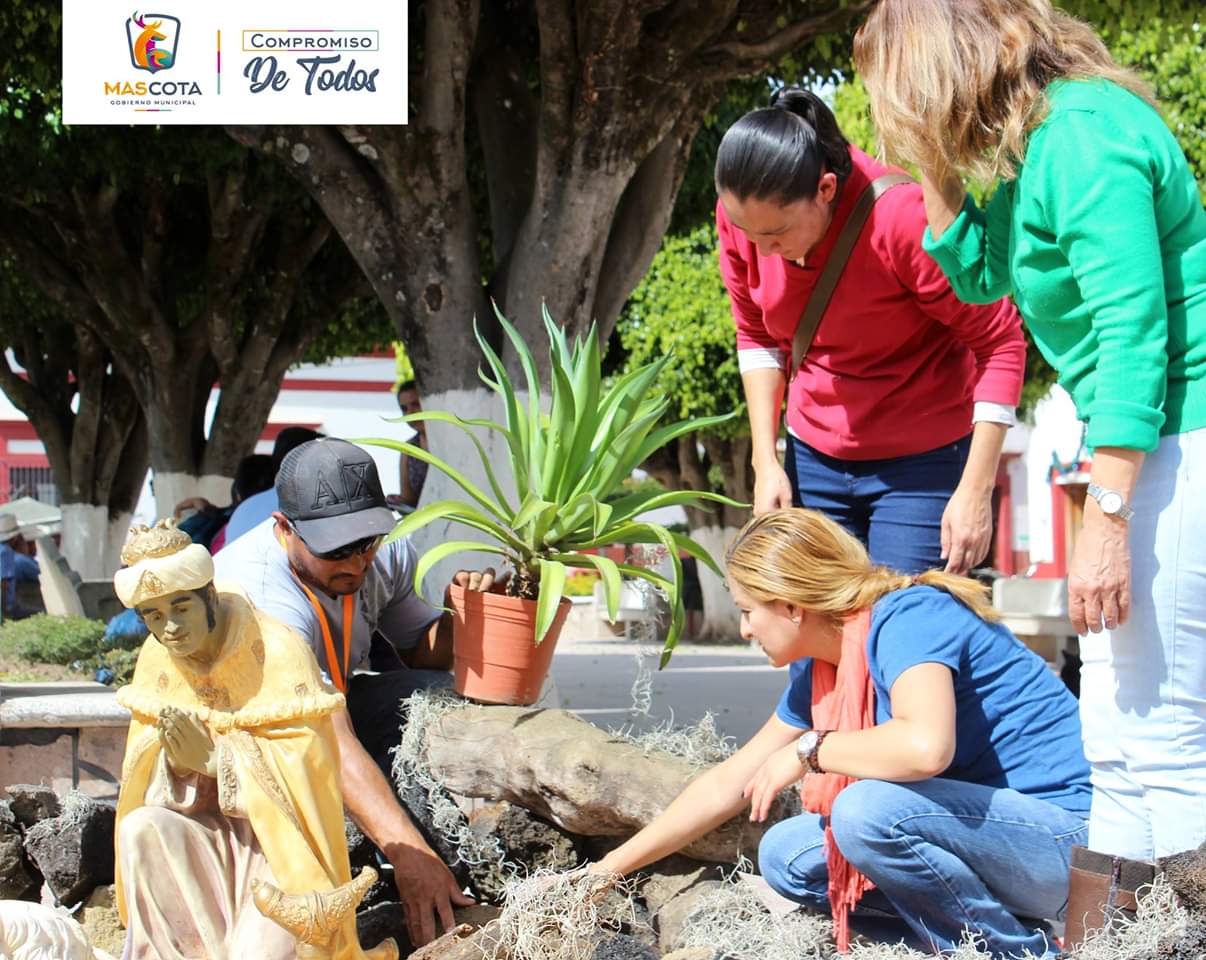 Asistí a la Inauguración de la Feria de la lectura en la Escuela Hermelinda Pérez Curiel
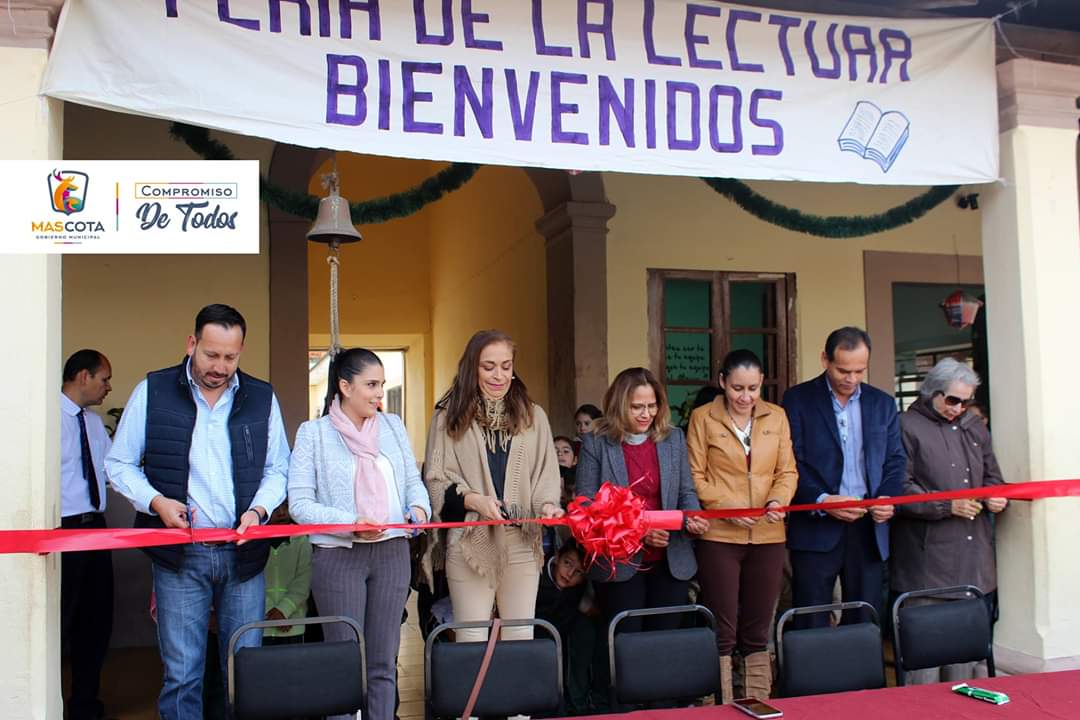 Asistencia a la posada que se organizó al personal del Ayuntamiento
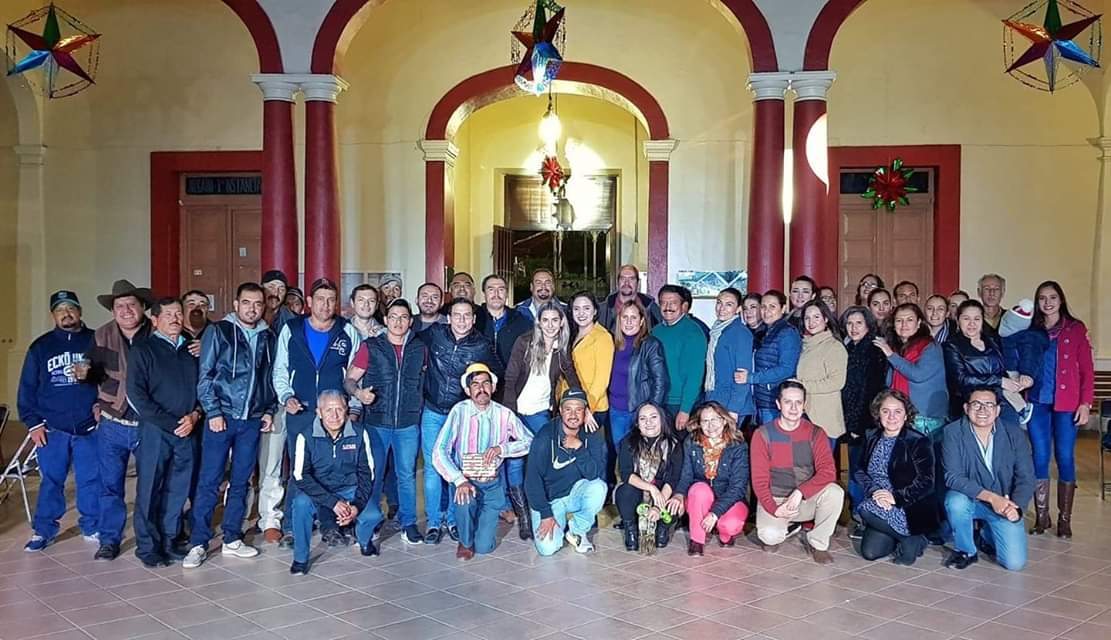 Asistencia a 7 reuniones ordinarias y 4 extraordinarias en el Salón de Cabildo.Apoyo constante en las diferentes actividades que se requiera.